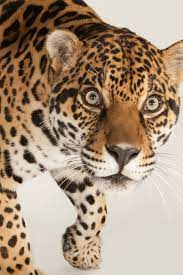 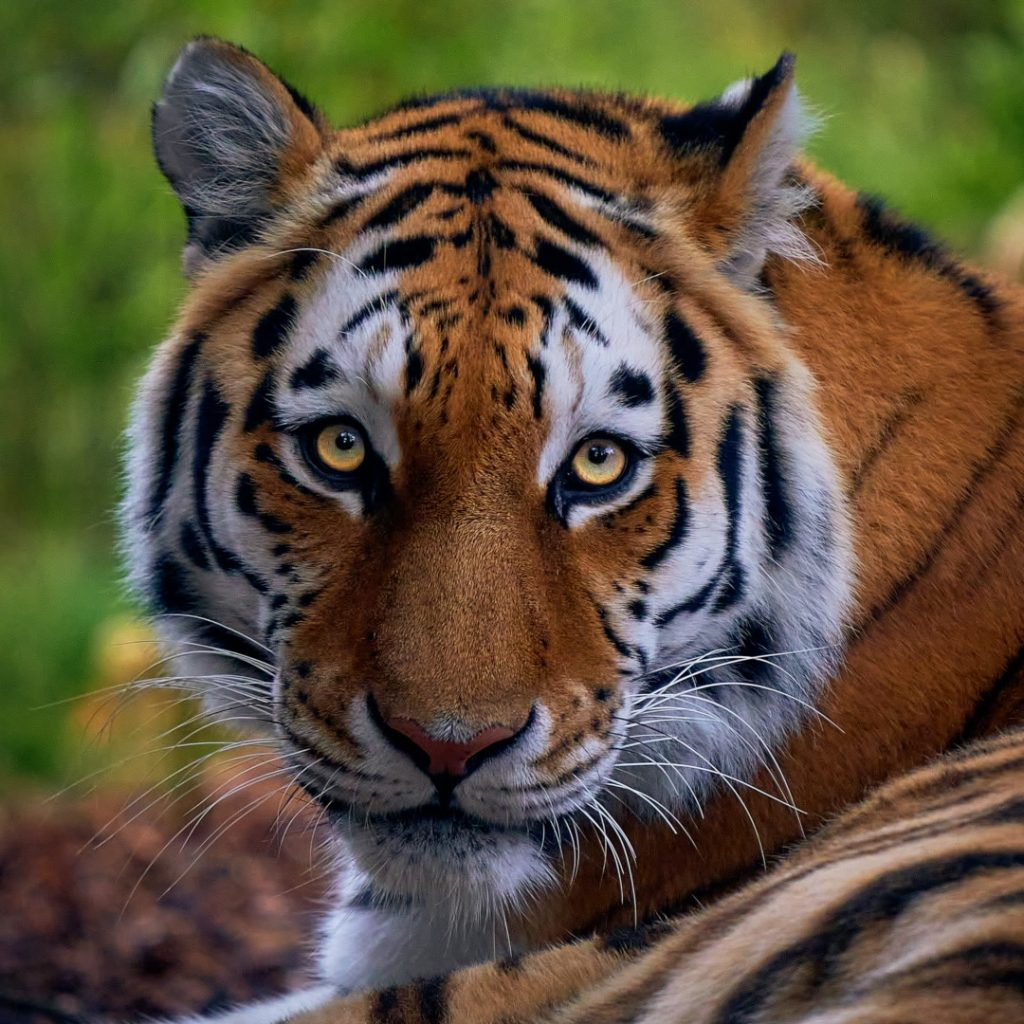 Tiger and Jaguar Class
Term 6
Knowledge Organisers
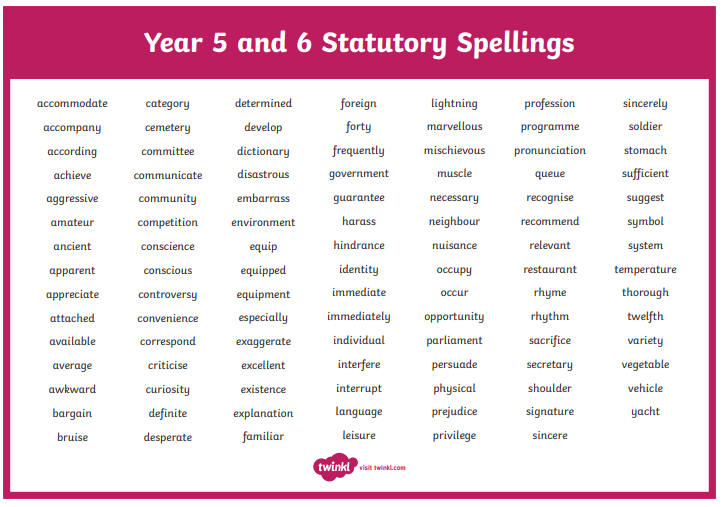 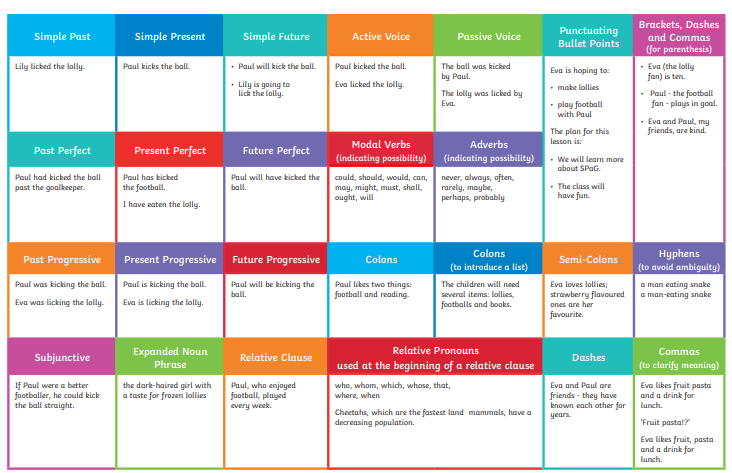 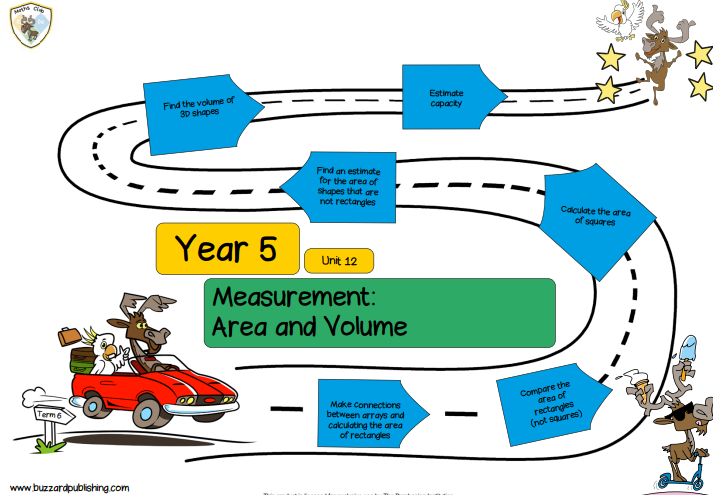 Maths
Y5
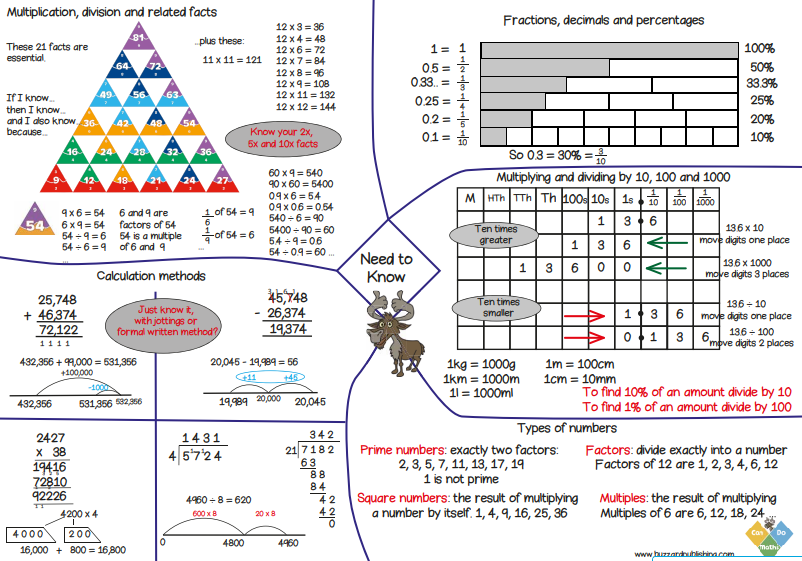 Maths
Y6
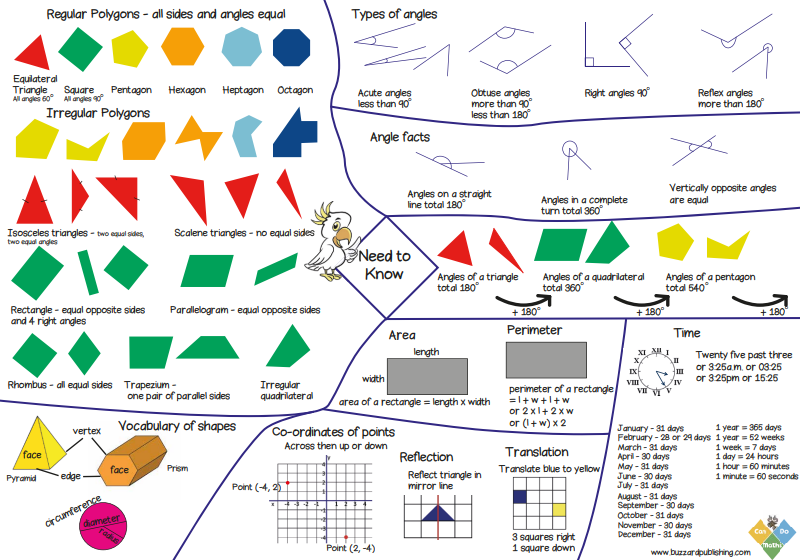 Maths
Y6
Computing
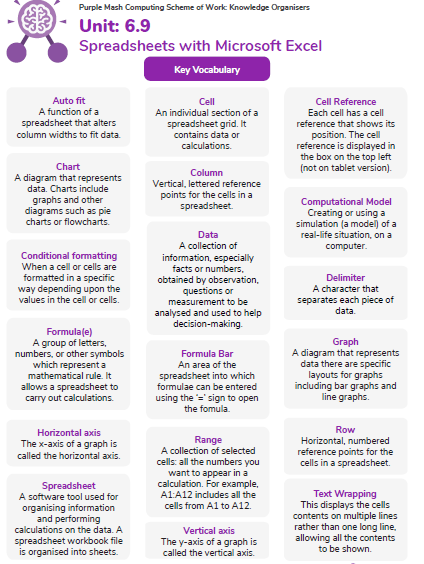 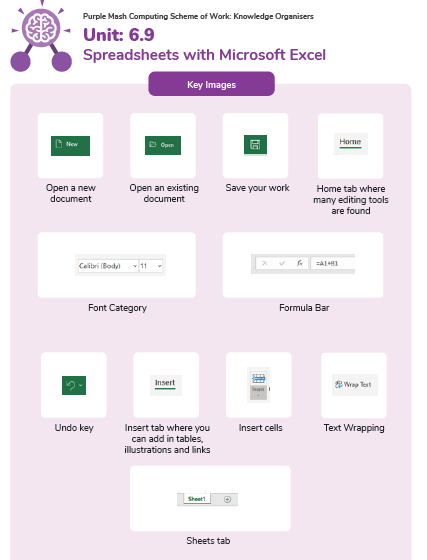 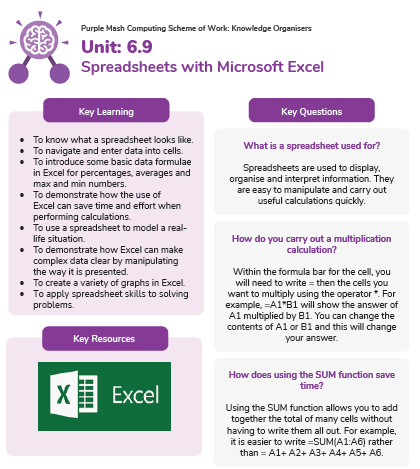 Science
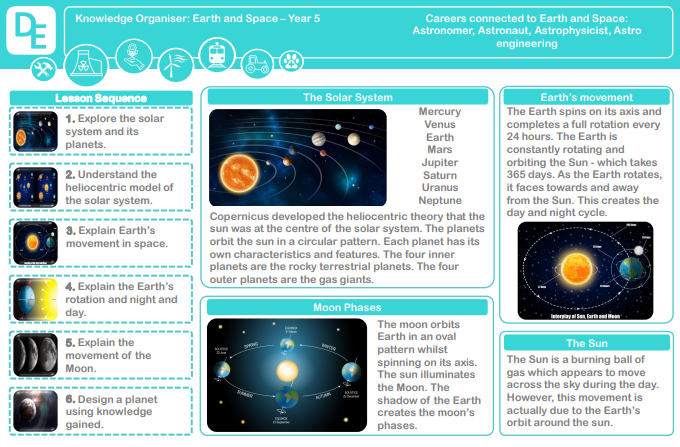 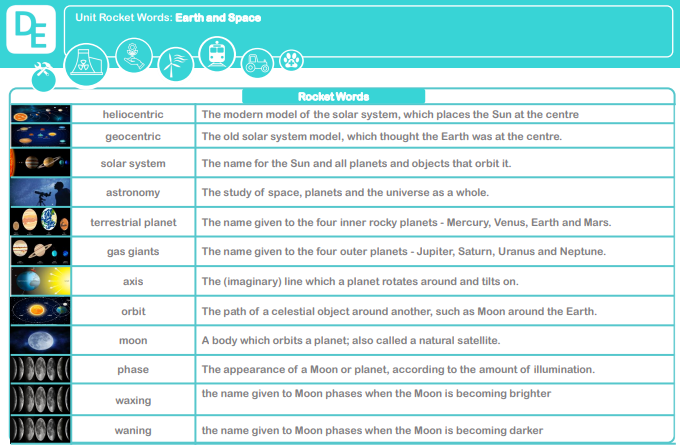 History
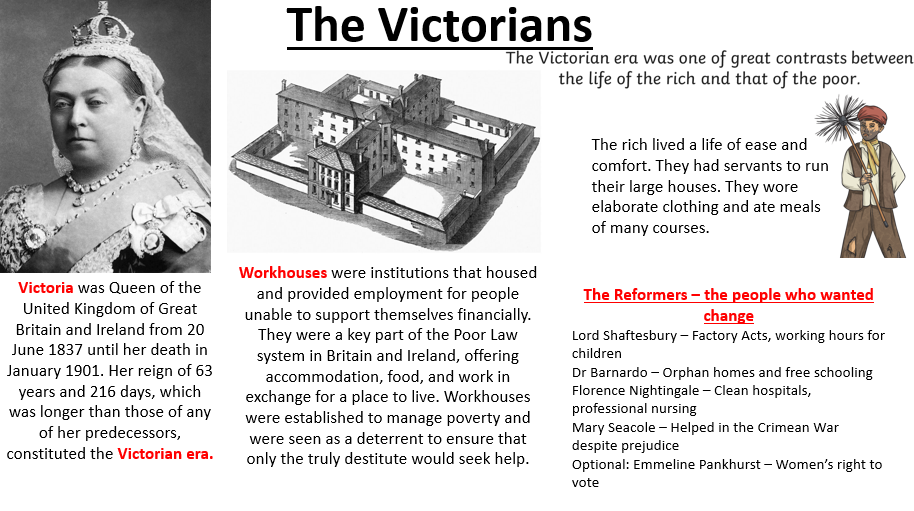 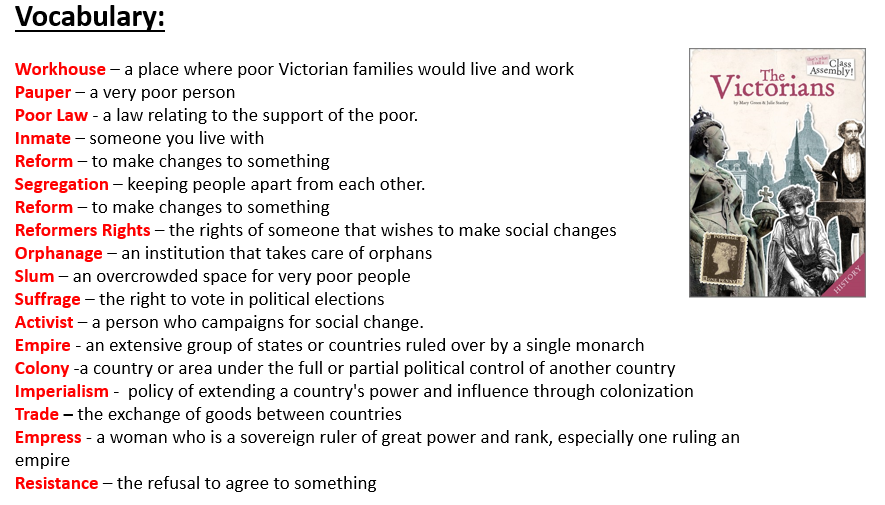 PSHE
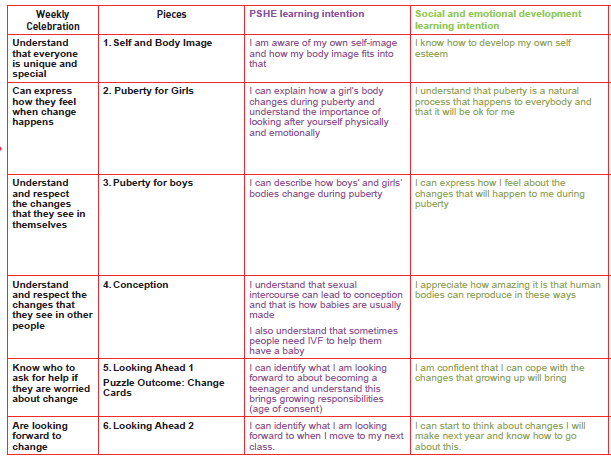 PE
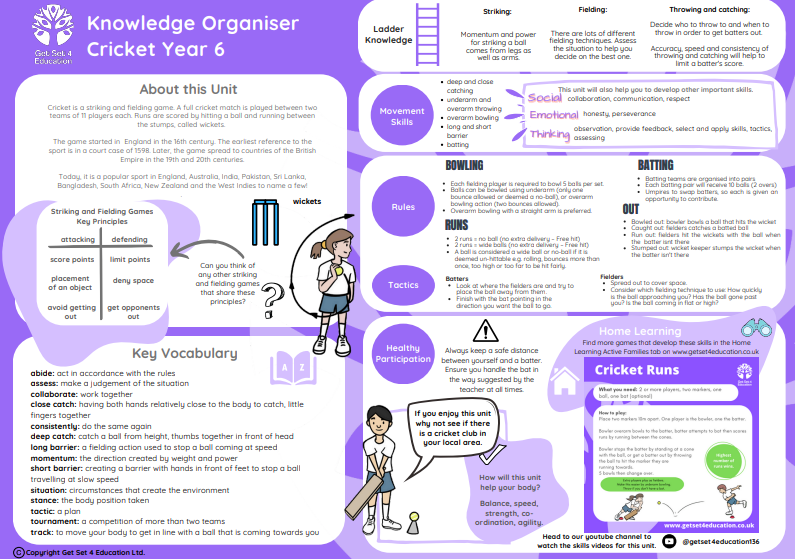 PE
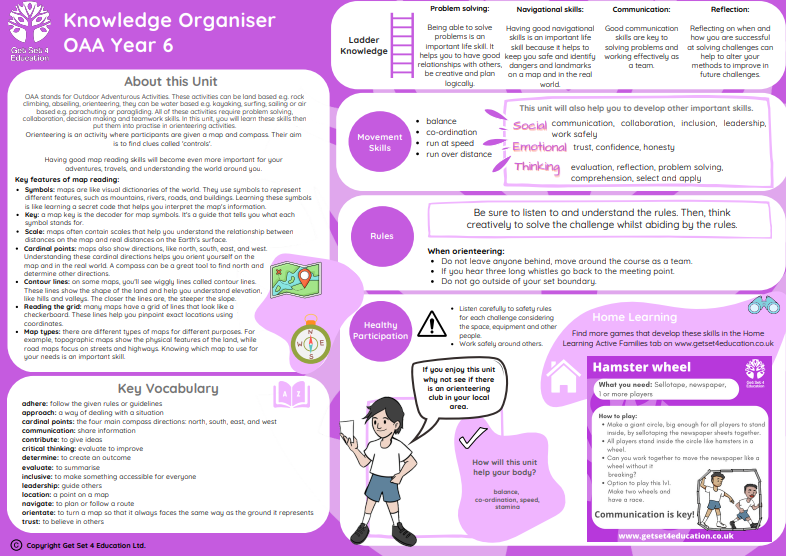